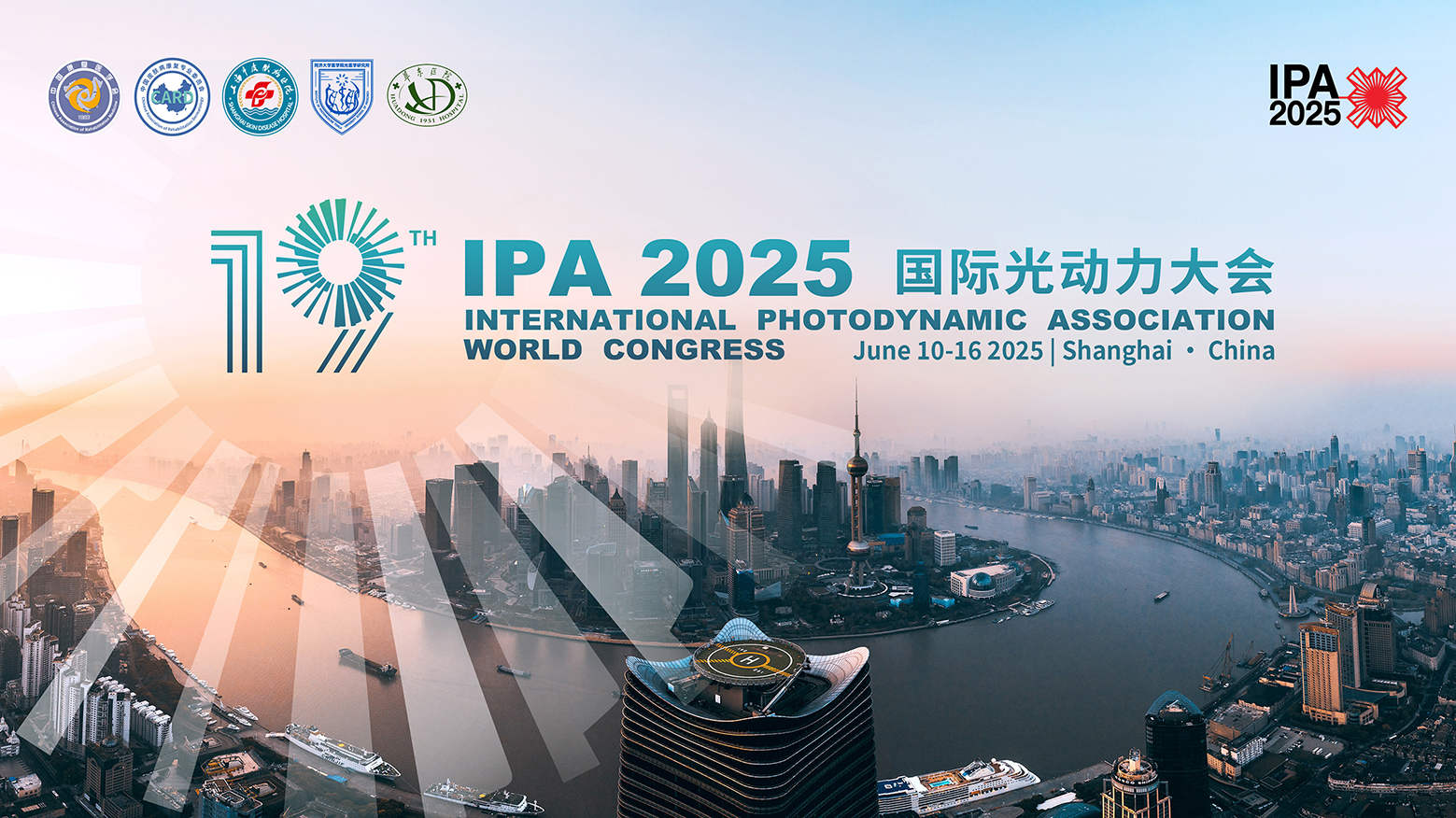 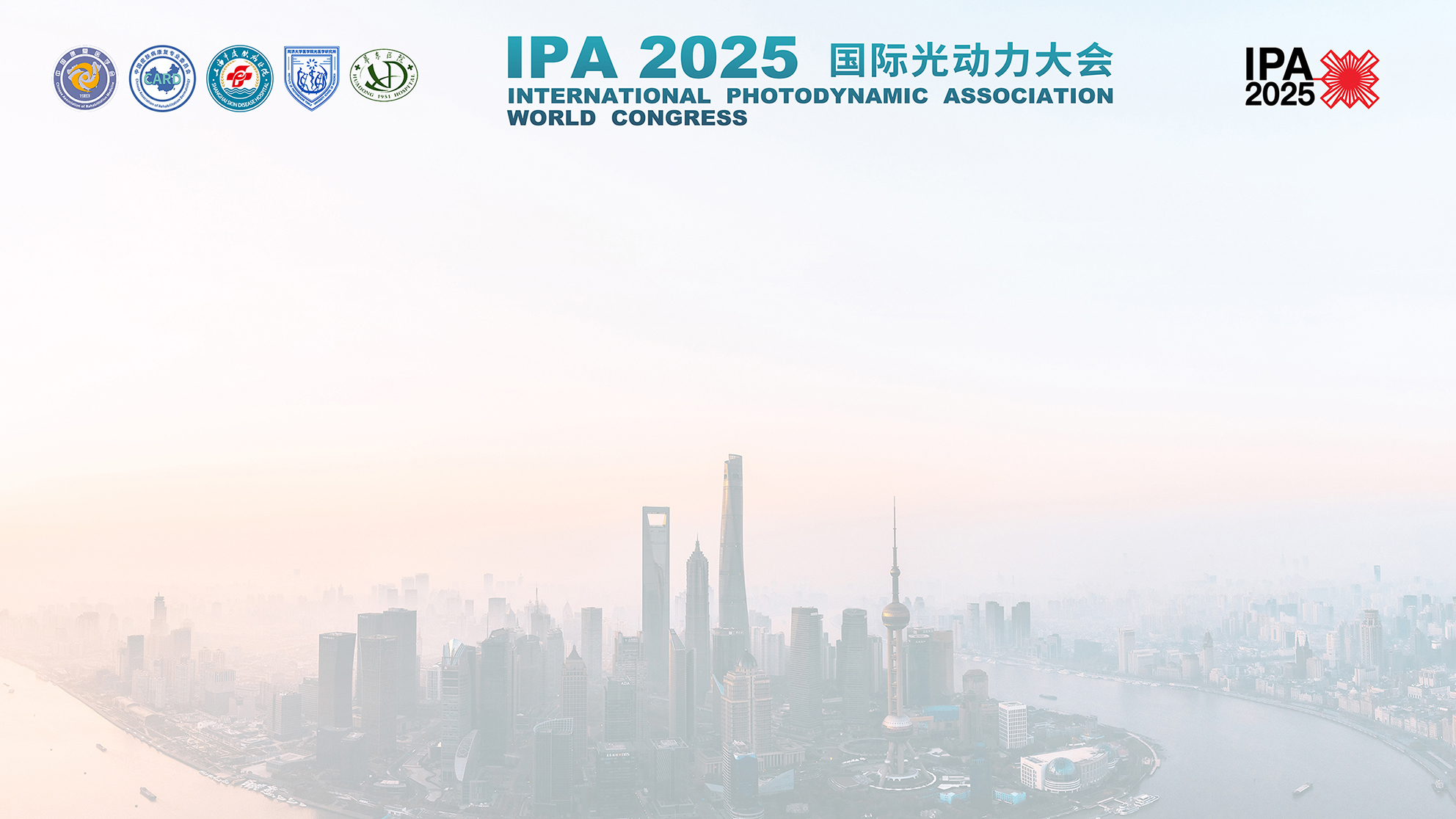 Please enter the title here
Reporter: XXXAffiliation：XXX
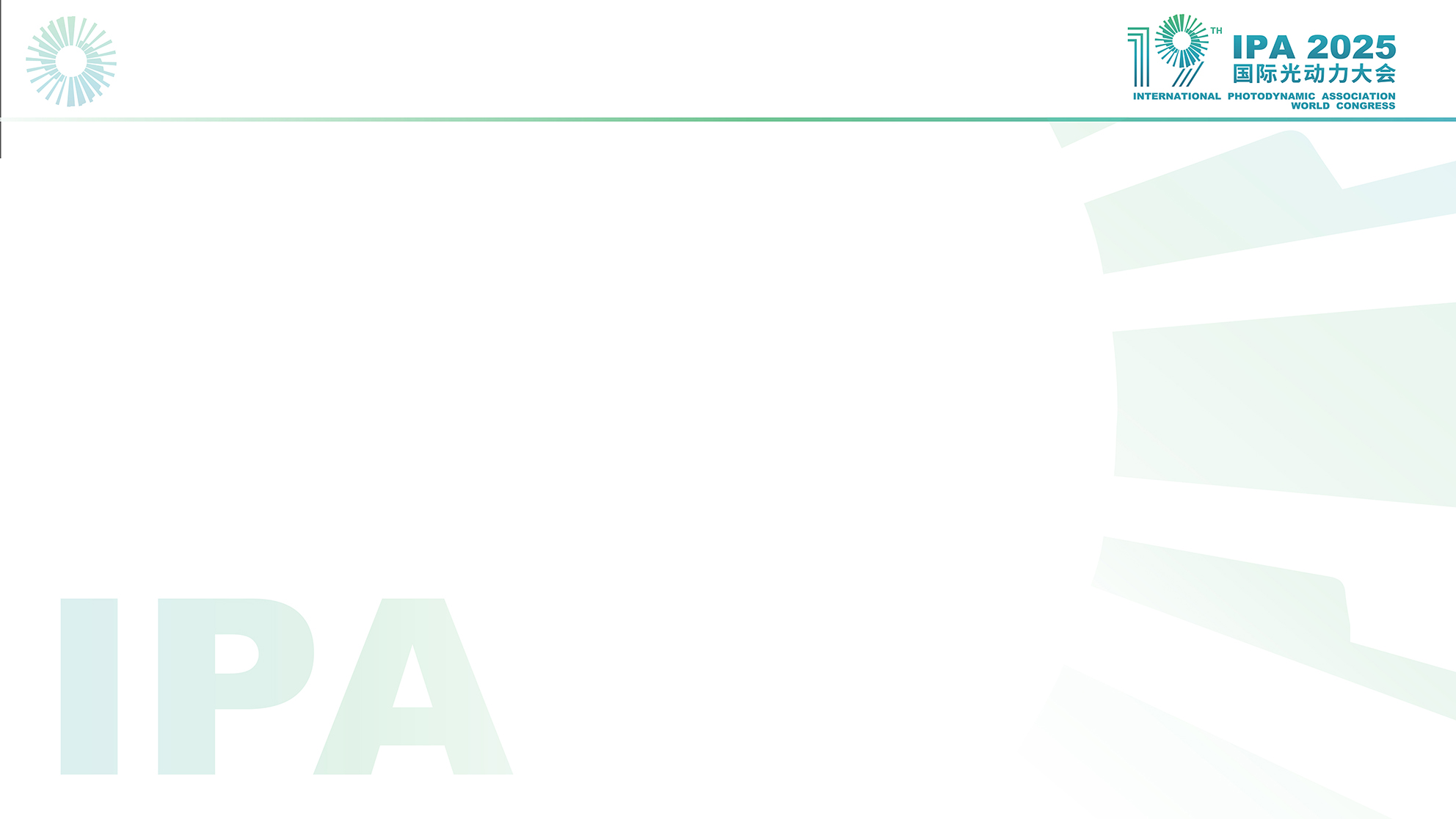 A subtitle can be added
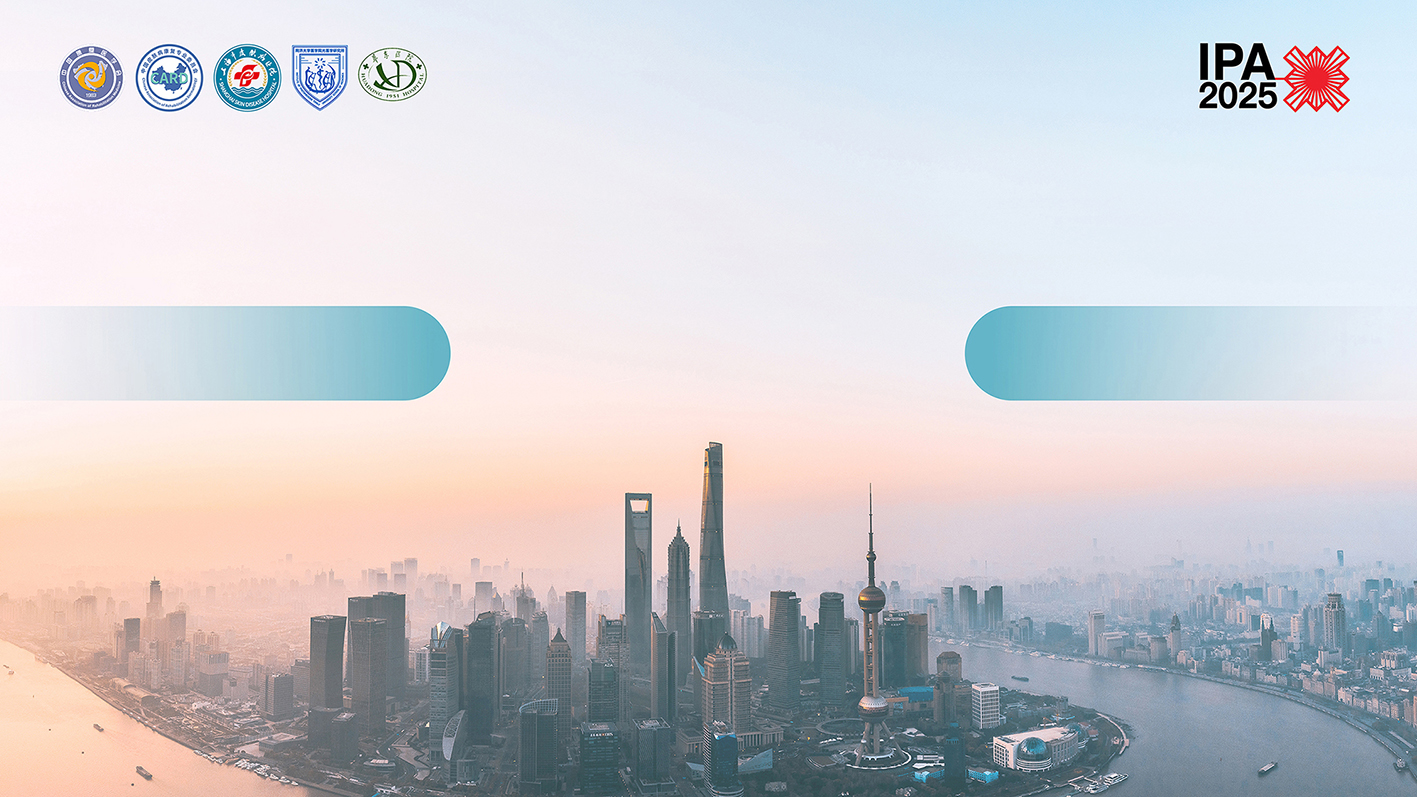 Thanks